GUÍA VENTANILLA ÚNICA
MODIFICACIONES A SOCIOS Y ACCIONISTAS 
PROGRAMAS DE FOMENTO
Dirección General de Facilitación Comercial y Comercio Exterior
MODIFICACIÓN SOCIOS Y ACCIONISTAS
Se pone a disposición de los particulares la guía para realizar el cambio / actualización de los socios y accionistas de las empresas que cuenten con un Programa IMMEX o PROSEC autorizado por la Secretaria de Economía.  

Lo anterior a efecto de mantener actualizada la información registrada en su programa y dar cumplimiento a lo señalado por la normatividad aplicable.
ALTA  SOCIOS O ACCIONISTAS
Ingresar a la Ventanilla Digital
En el menú VUCEM seleccionar en el siguiente orden: 
Usuarios 
Administración de los usuarios
Personas relacionadas
Administrar Socios y Accionistas









https://www.ventanillaunica.gob.mx/vucem/Ingreso.html
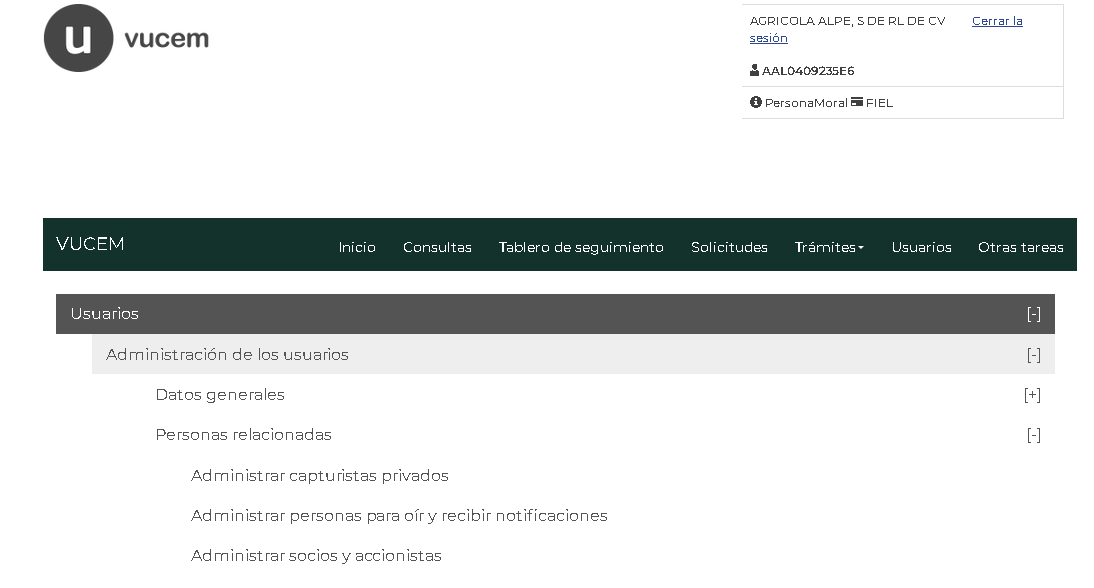 ALTA – Persona física y moral
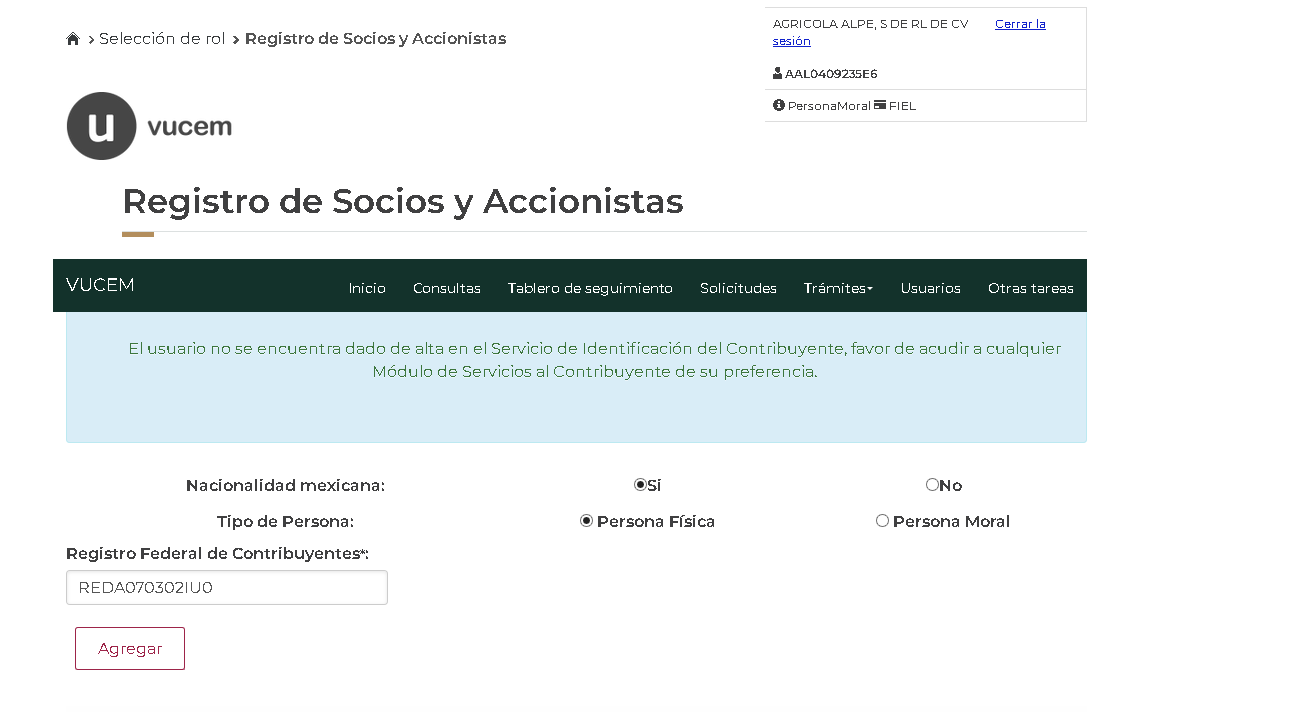 Capturar un RFC previamente registrado ante el SAT

Seleccionar Persona física o moral
ALTA – Socio o Accionista nacional
Seleccionar “Confirmar” para incorporar a la lista
Si el RFC es válido, se mostrarán los datos respectivos, seleccionar “Agregar”
Confirmar
Cancelar
ALTA – Socio o Accionista extranjero
Persona Moral
Persona Física
Completar los siguientes campos:
Completar los siguientes campos:
Nombre
Apellido Paterno
País
Código Postal
Razón social
País
Código Postal
Estado
BAJA SOCIOS O ACCIONISTAS
Ingresar a la Ventanilla Digital
En el menú VUCEM seleccionar en el siguiente orden: 
Usuarios 
Administración de los usuarios
Personas relacionadas
Administrar Socios y Accionistas









https://www.ventanillaunica.gob.mx/vucem/Ingreso.html
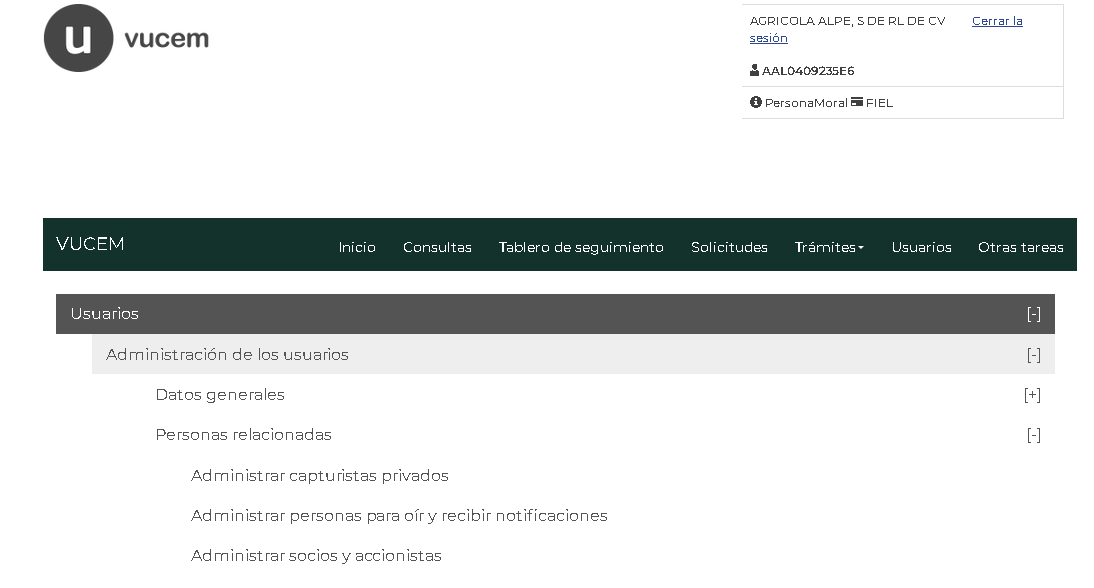 BAJA SOCIOS O ACCIONISTAS
Seleccionar el registro a eliminar
Seleccionar “Eliminar”
Confirmar la acción “Aceptar”
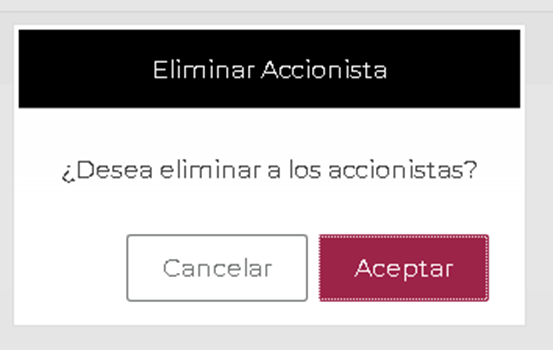 MODIFICACIÓN SOCIOS Y ACCIONISTAS
Una vez realizados los cambios en la Ventanilla Digital, se deberá enviar mediante escrito libre firmado por el representante legal, la notificación de las modificaciones realizadas, al correo dgce.tramitesc@economia.gob.mx manifestando lo siguiente: 

Asunto: Notificación de Cambios accionistas y/o socios (según corresponda)

Cuerpo del correo: 
RFC 
Razón social
Número y año de programa: (IMMEX/PROSEC)

La SE validará los cambios manifestados y únicamente confirmará de recibido.
GRACIAS
Dirección General de Facilitación Comercial y de Comercio Exterior

atencion.immex@economia.gob.mx
atencion.prosec@economia.gob.mx